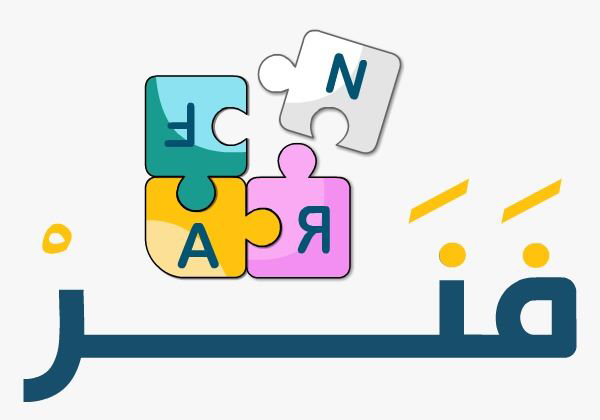 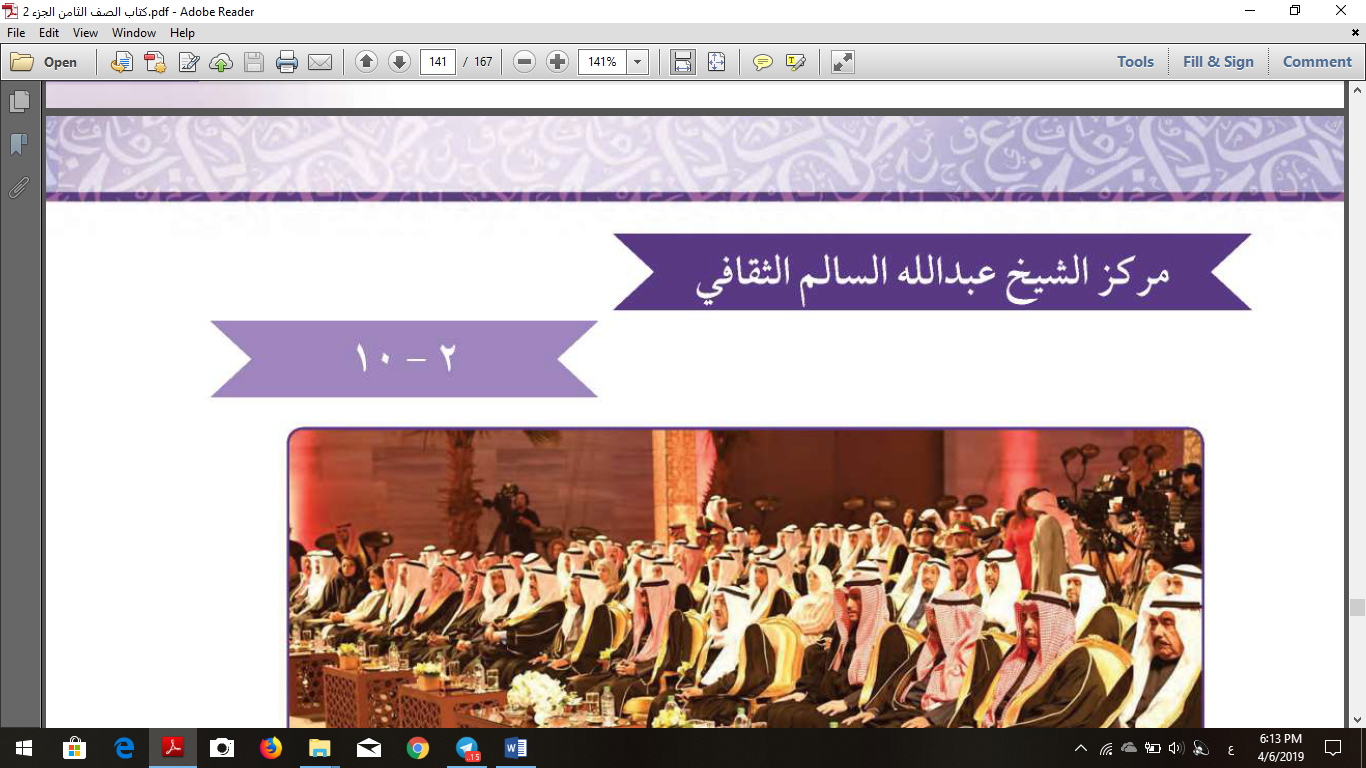 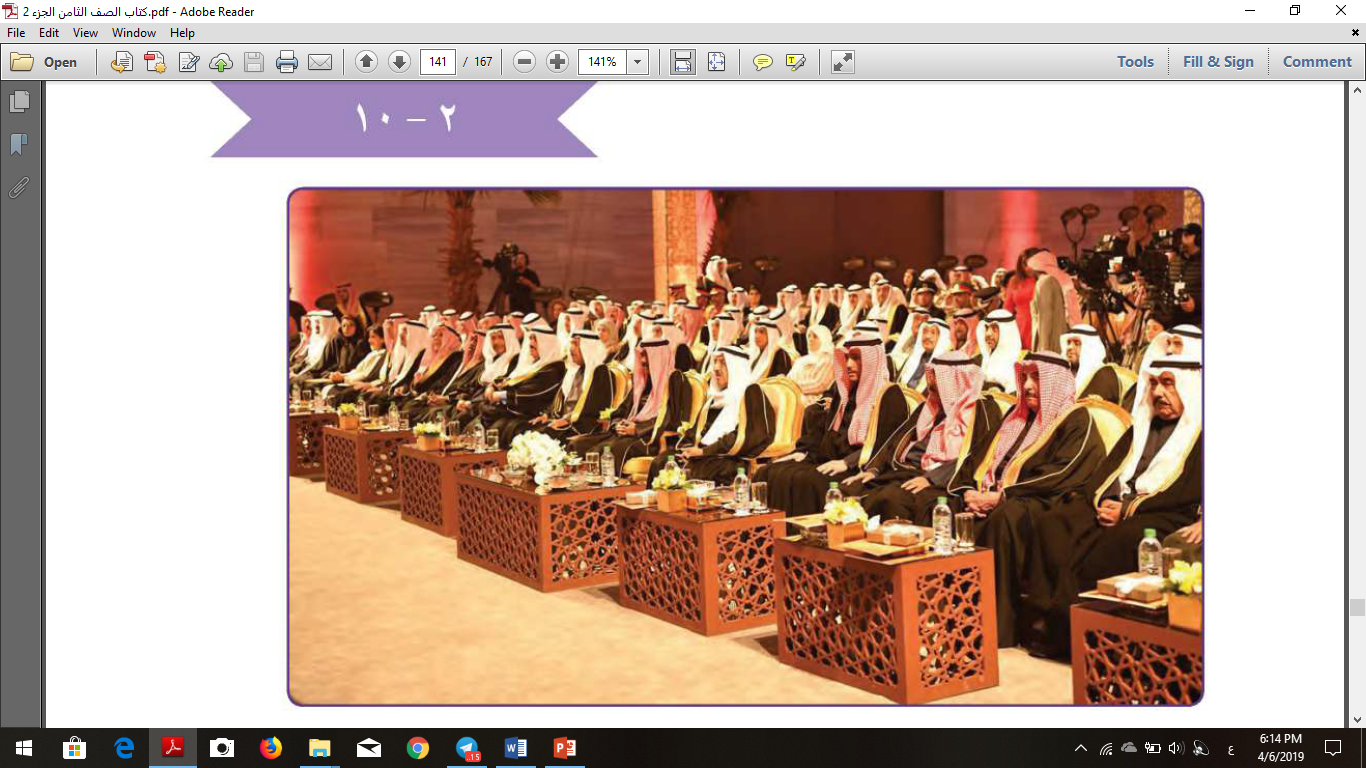 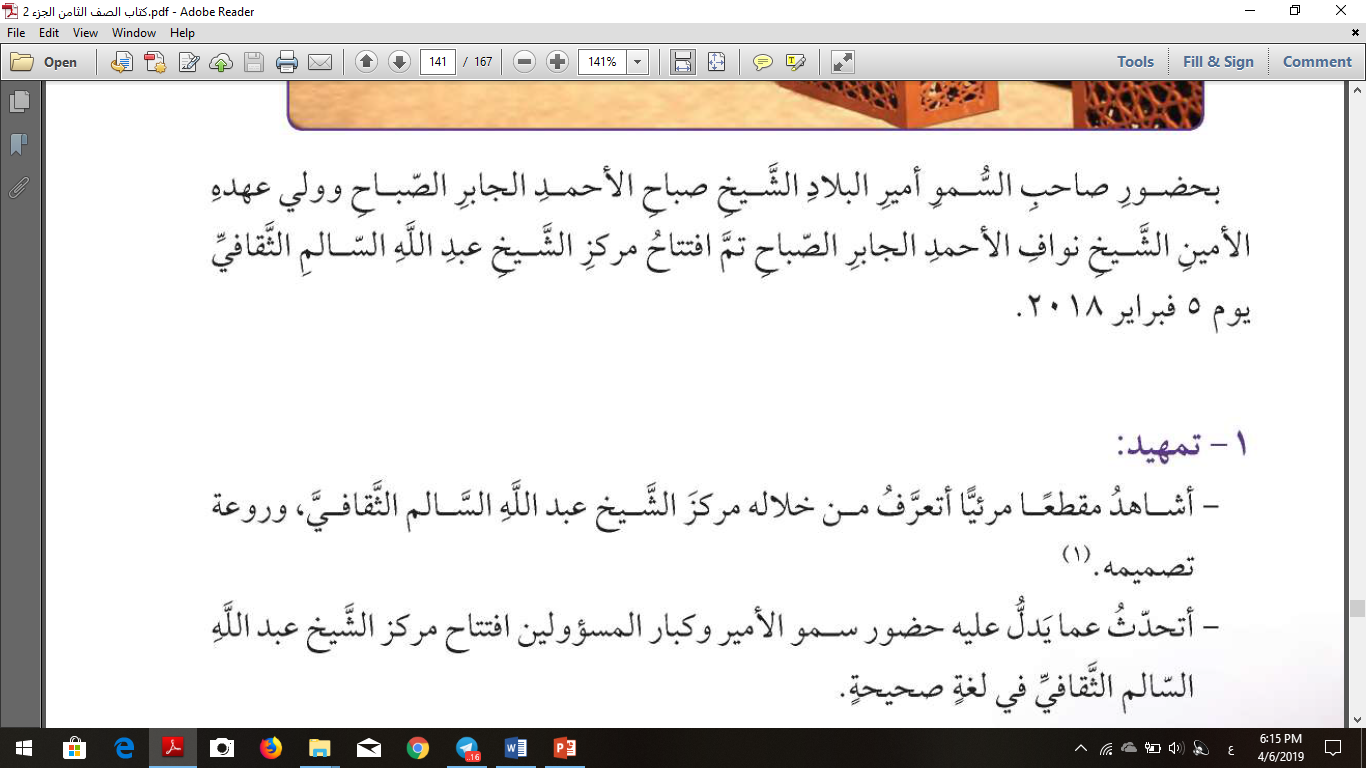 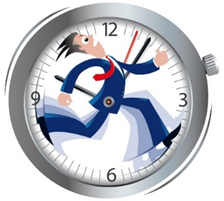 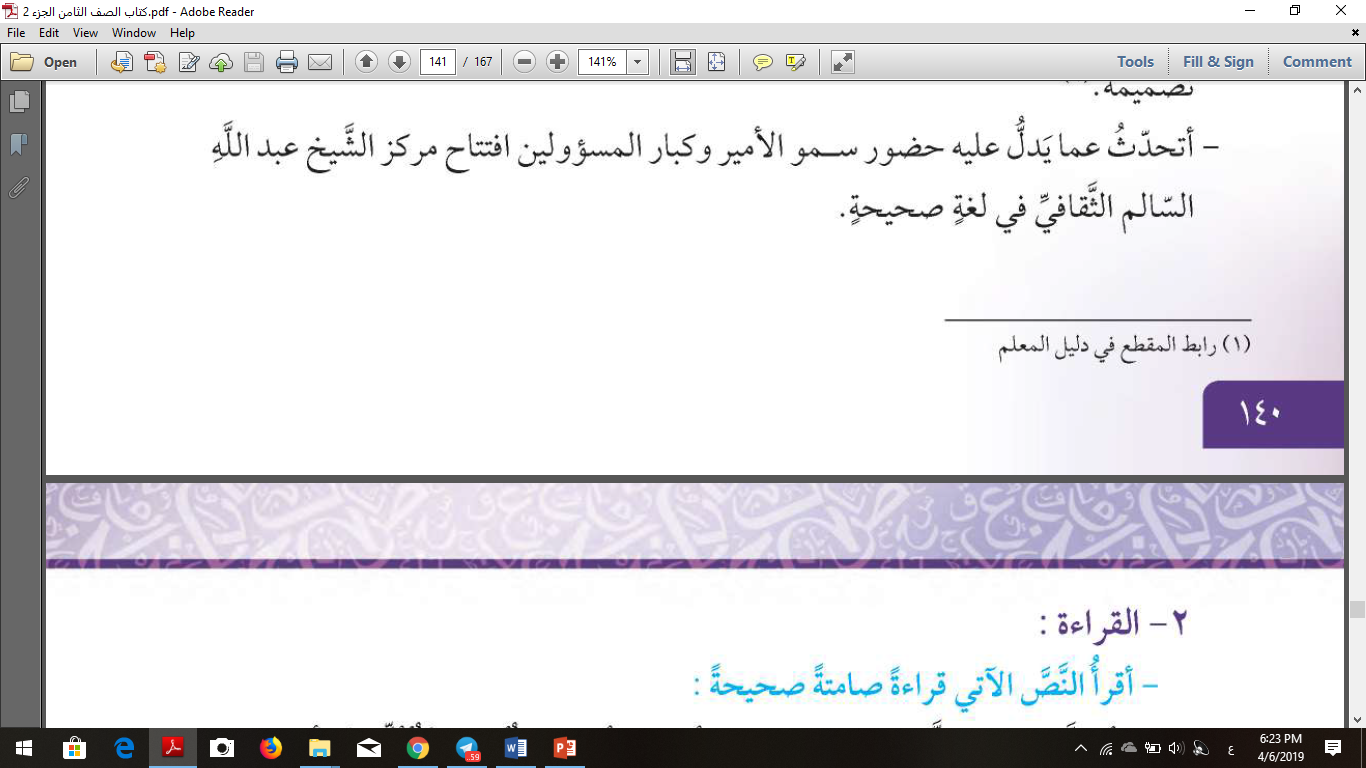 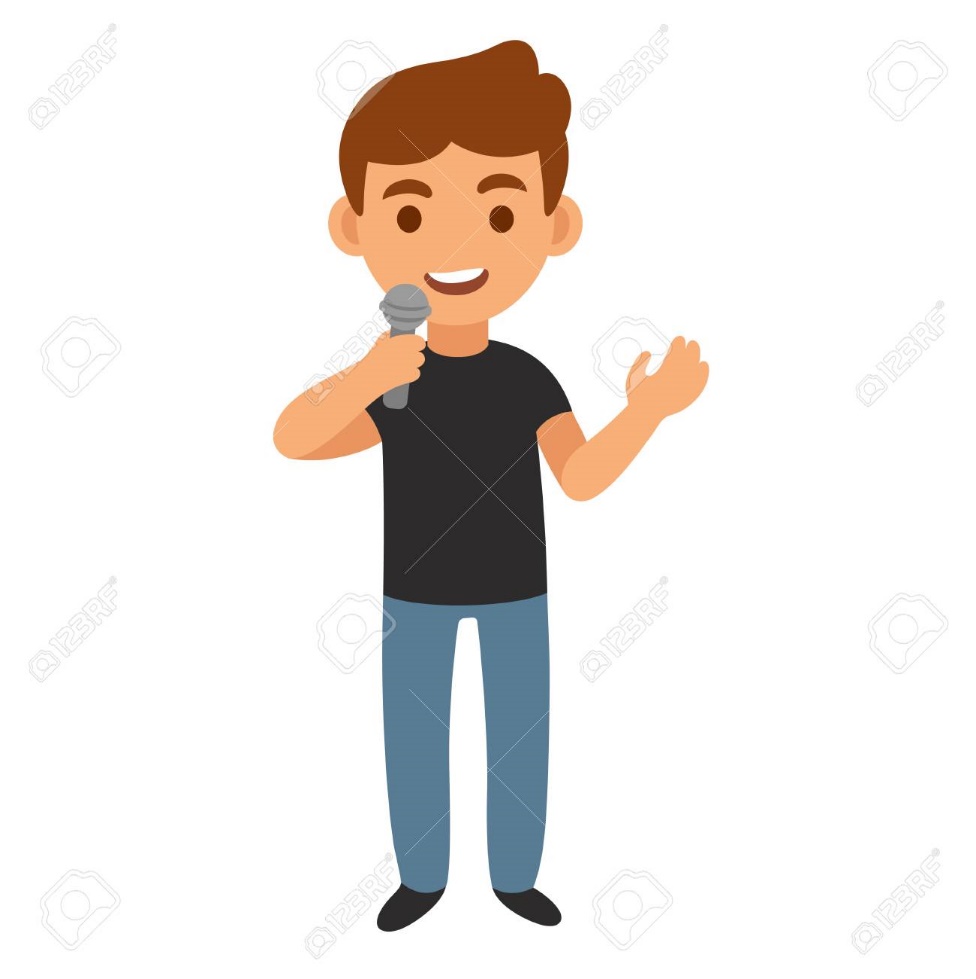 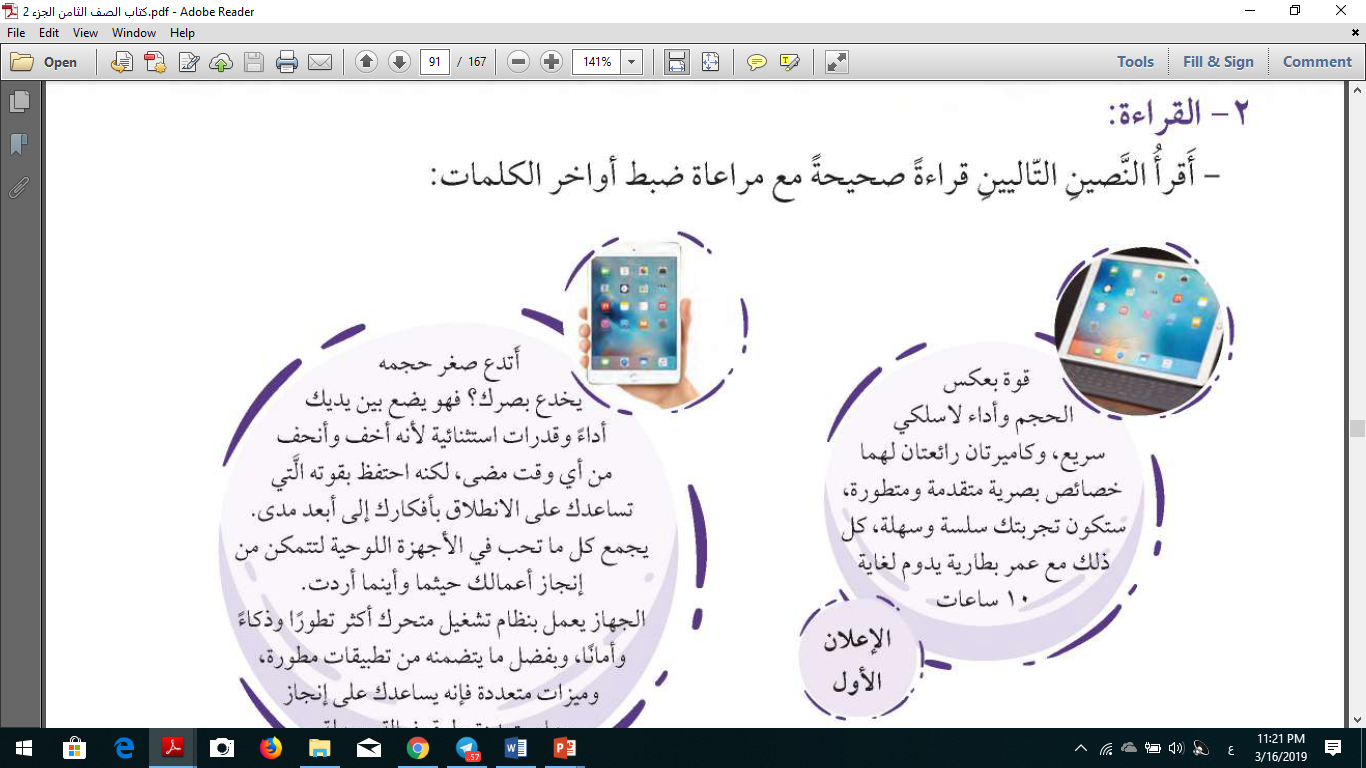 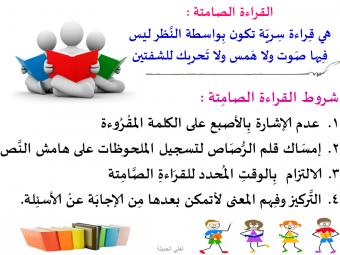 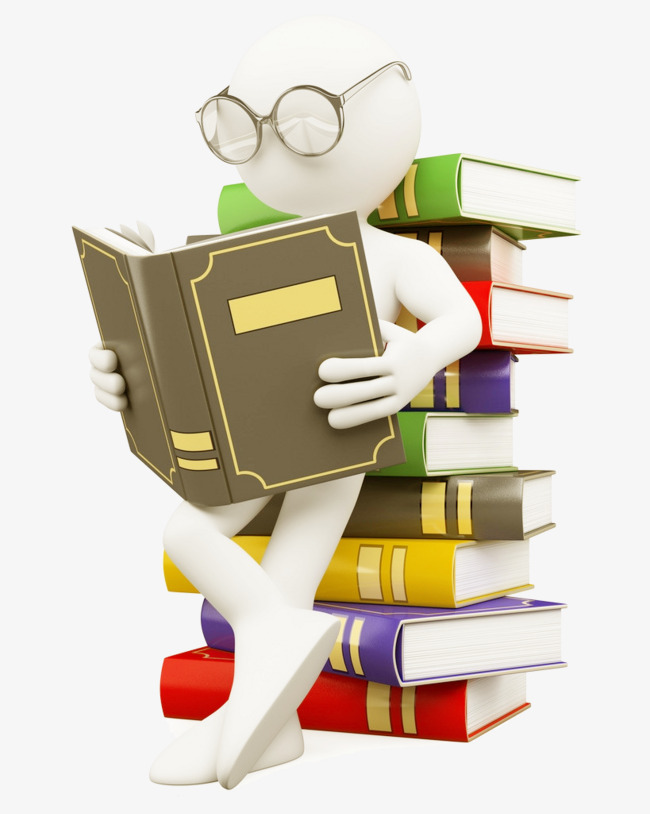 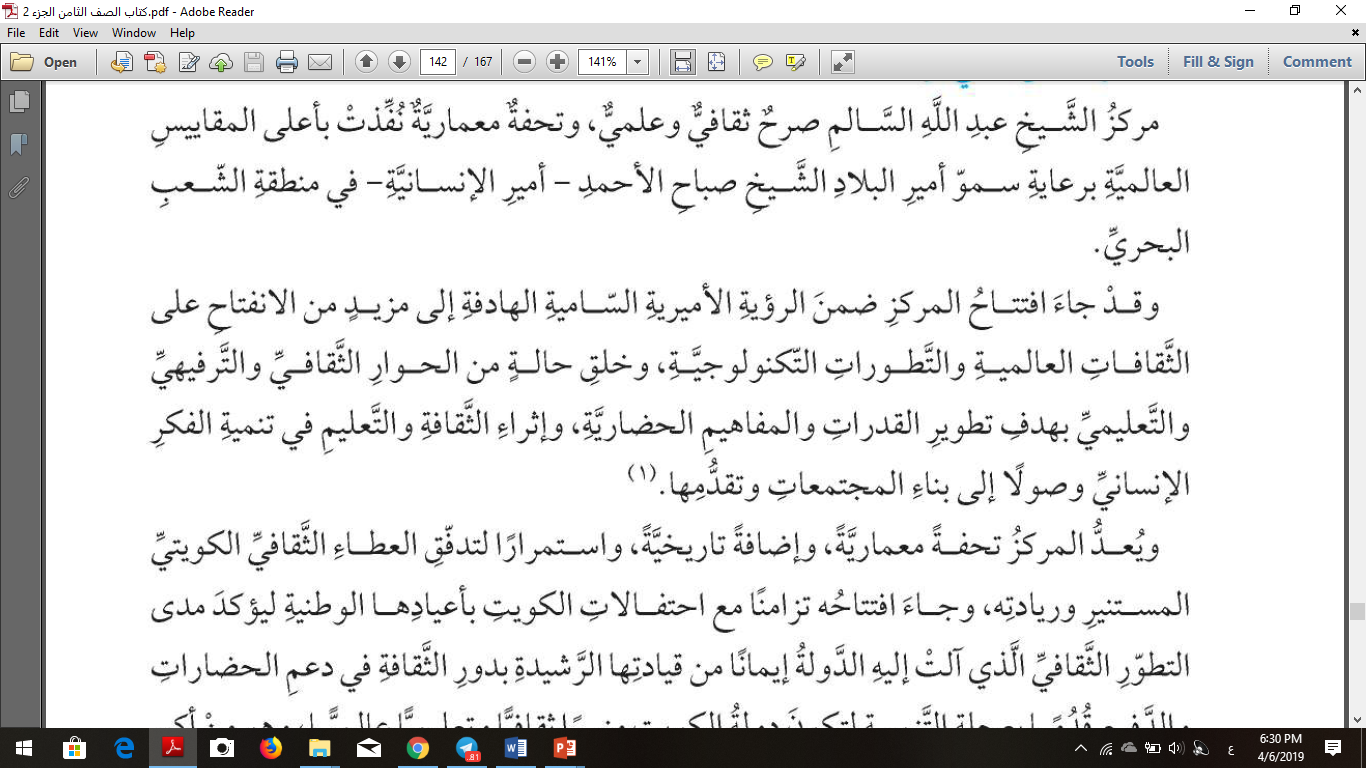 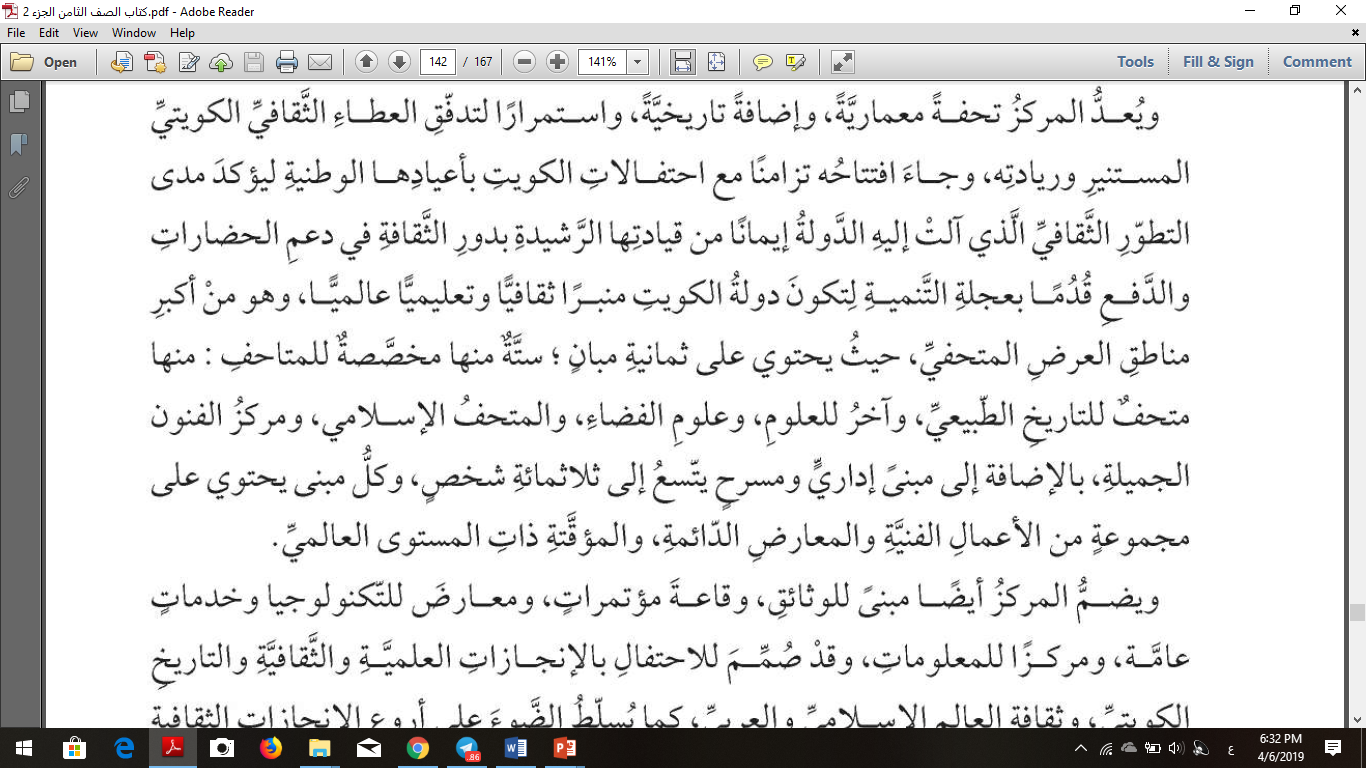 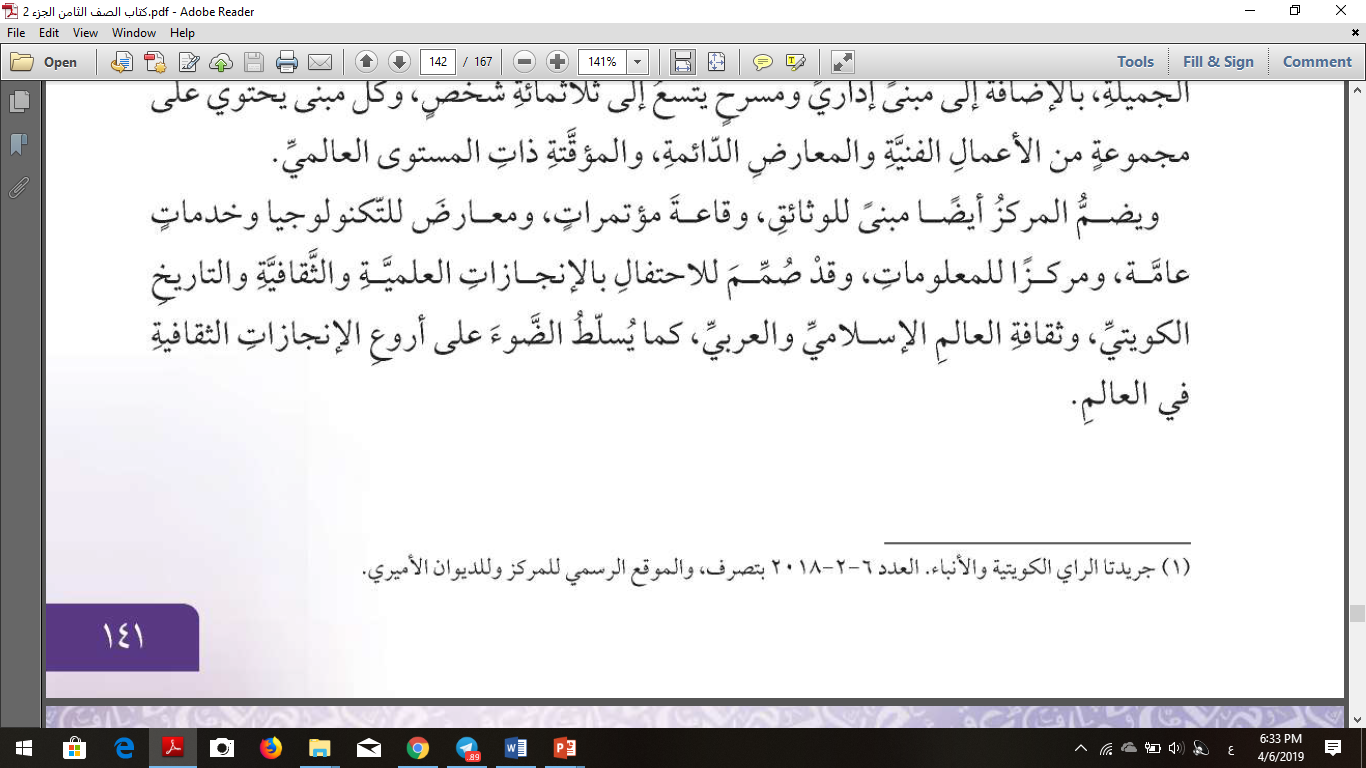 يشارك المتعلم مجموعته في تحديد بعض المعلومات الواردة في النص وذلك باستخدام استراتيجية (فكر..زاوج..شارك) للوصول لمثل ما يأتي :
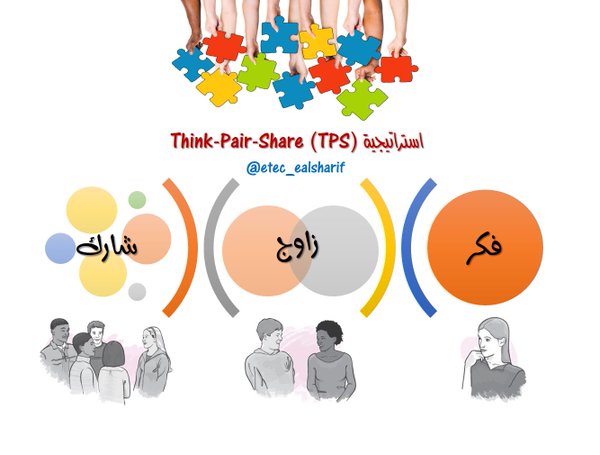 المعلومات
مركز الشيخ عبدالله السالم نفذ برعاية سمو أمير البلاد الشيخ صباح الأحمد .
يقع مركز الشيخ عبدالله السالم في منطقة الشعب البحري .
يعد المركز تحفةً معماريةً ، وإضافة تاريخيةً .
جاء افتتاح المركز تزامنًا مع احتفالات الكويت بأعيادها الوطنية .
يعد المركز من أكبر مناطق العرض المتحفي .
يحتوي المركز على ثمانية مبانٍ ، ستة منها مخصصة للمتاحف .
يقارن المتعلم بين المعلومات التي وردت في هذا النص ، والتي جاءت في المجالات الأخرى .(متروك للطلاب)
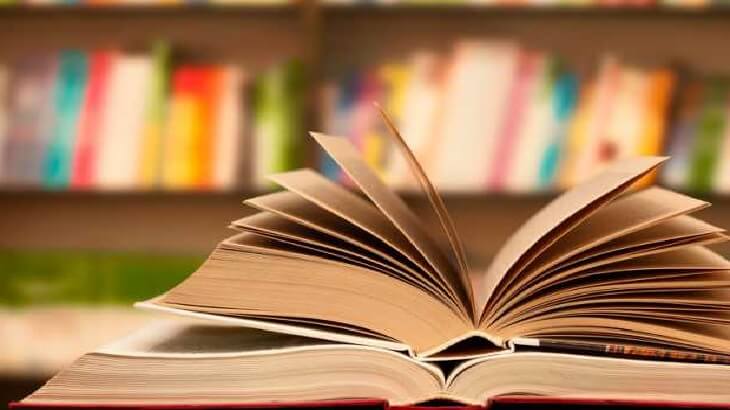 يتحاور المتعلم مع المجموعات الأخرى حول ما درسه سابقًا من مراكز ثقافية وتاريخية وعلمية في المواد الأخرى وما جاء في هذا النص .
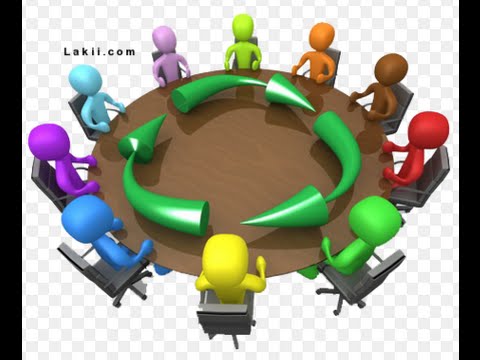 يحدد المتعلم القيم المستفادة من هذا النص في جمل تامة وبلغة صحيحة وواضحة وذلك باستخدام استراتيجية (فكر..زاوج..شارك) للوصول لمثل ما يأتي :القيم المستفادة من النص


 ( الاهتمام بالعلم والثقافة   -   الحفاظ على الثراث  -  الولاء للوطن )
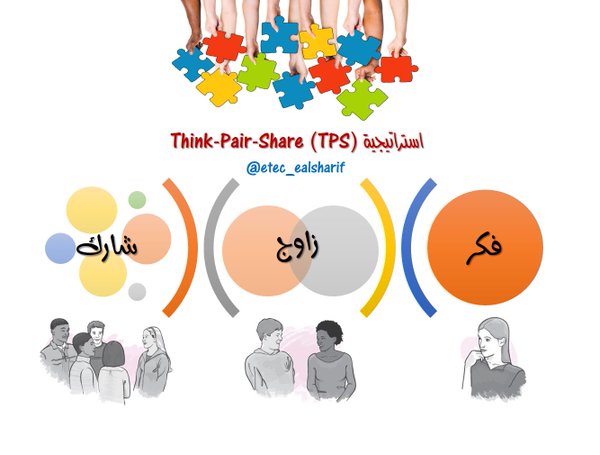 يتعاون المتعلم مع مجموعته في عمل مجسم يضم بعض المراكز الثقافية والفنية التي درسها  ، وذلك باستخدام استراتيجية (فكر..زاوج..شارك) :
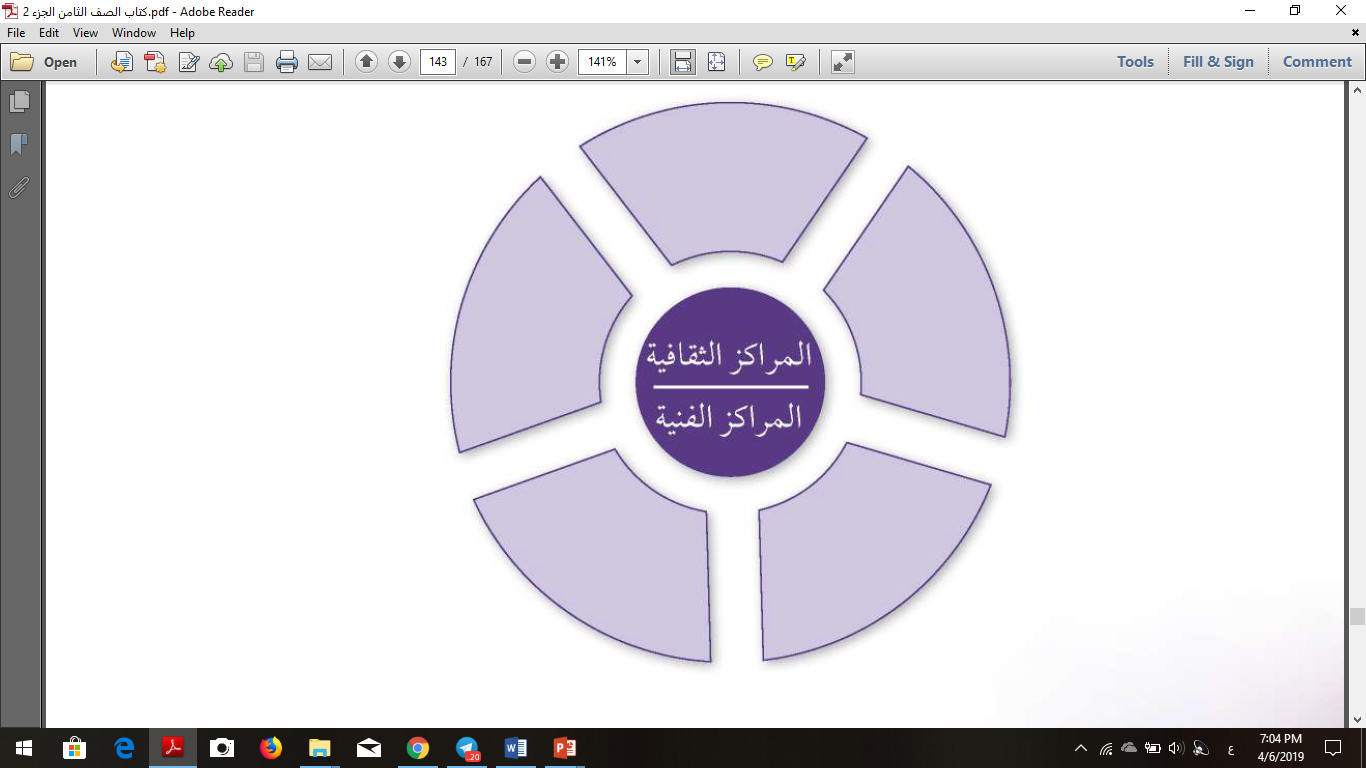 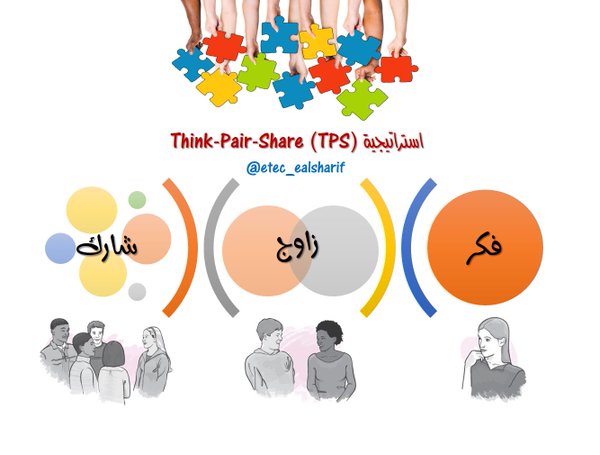 الوضعية
يختار المتعلم أبرز المعلومات الواردة في النص .
يعد المركز من أكبر مناطق العرض المتحفي
يقارن المتعلم بين المعلومات التي وردت في هذا النص والمعلومات التي درسها في المجالات الأخرى حول اهتمام الكويت بالثقافة في لغة صحيحة
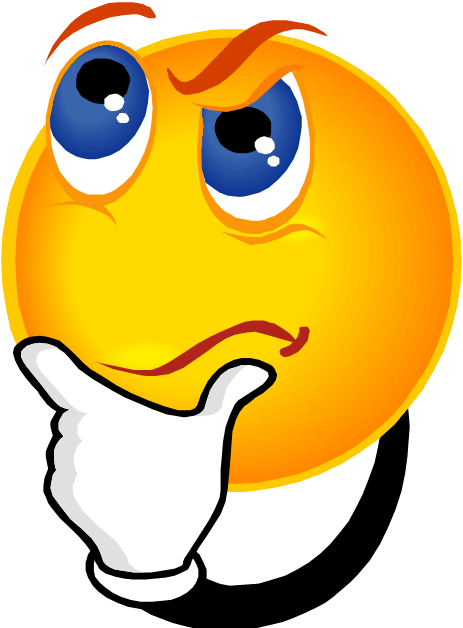 يتعاون المتعلم مع أفراد مجموعته في اختيار المعلومات الأكثر صلة بهذا النص مما درسه في الدين والتاريخ والعلوم والفنون
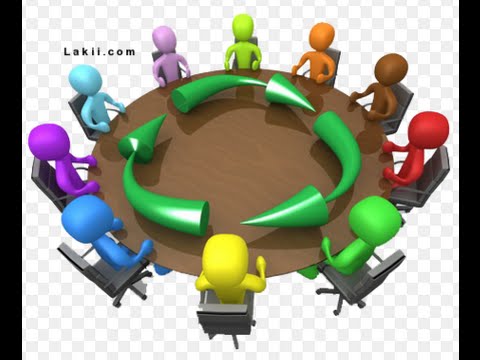